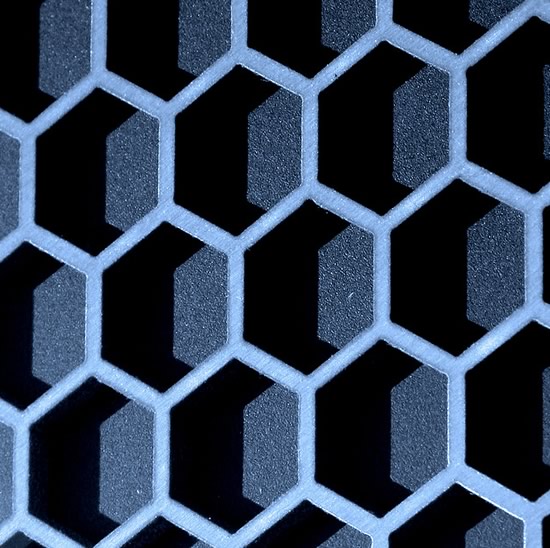 Art 6
Elements of Art Review
Shape & Form
At home review & Art Activities
A shape is a closed line, or, when a line crosses itself or intersects with other lines to enclose a space; a shape is created.  Shapes are 2-Dimensional = have length and width.  
There are 2 types of shapes…
Shape:
Geometric Shapes are mathematically defined and are finite.
What else is finite?
The Alphabet
Organic Shapes are free-forms sometimes found in nature and are
 infinite.
What else is infinite?
Numbers
The Universe
Form
Forms have 3-dimensions:
Height, width and DEPTH.
Forms are shapes with depth. 
Artists can use shading (or value) when they draw forms to give them volume. 
   Like shapes, forms can be geometric  or organic.
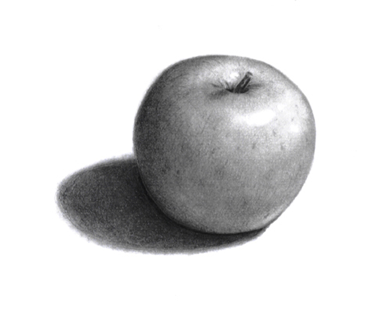 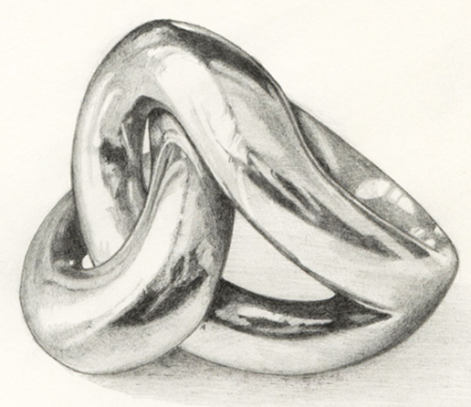 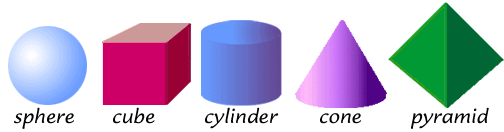 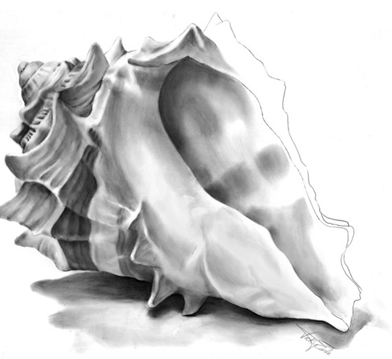 Shape Vs. Forms
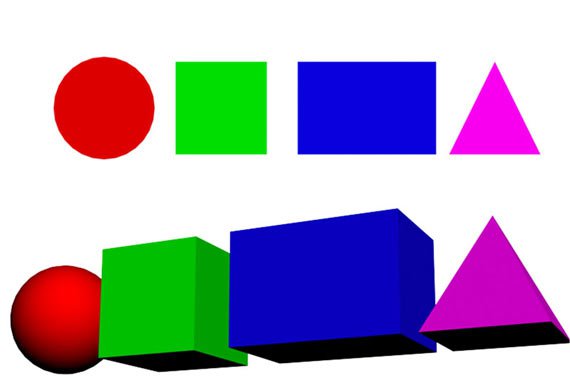 Shape/Form & Photography
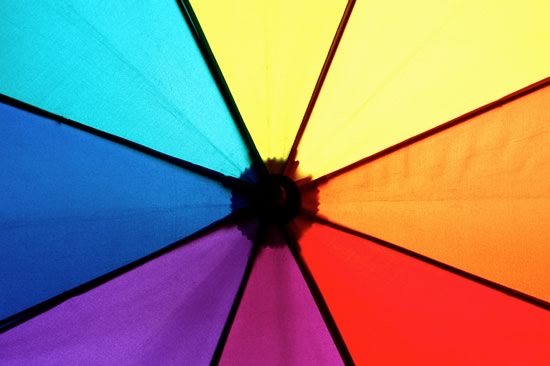 Shape is simply the 2D outline of an object or subject. 




Form is similar to shape but has a 3D aspect created by light and shade. Form adds depth and volume to an image
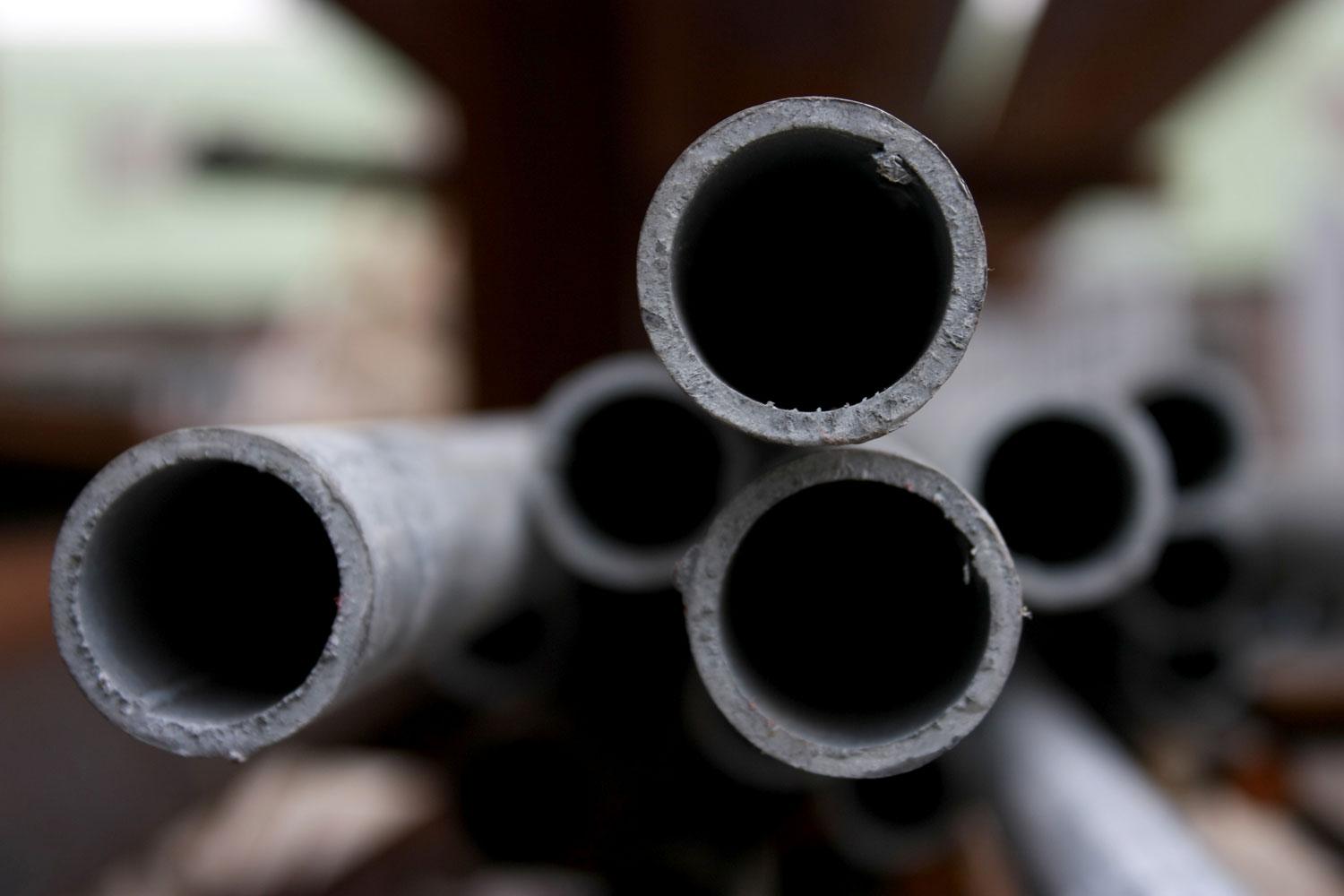 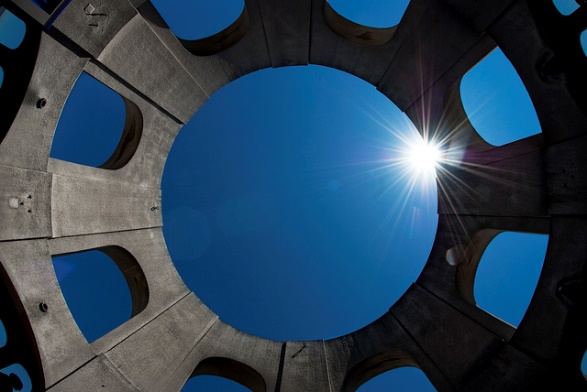 Geometric Shapes/Forms
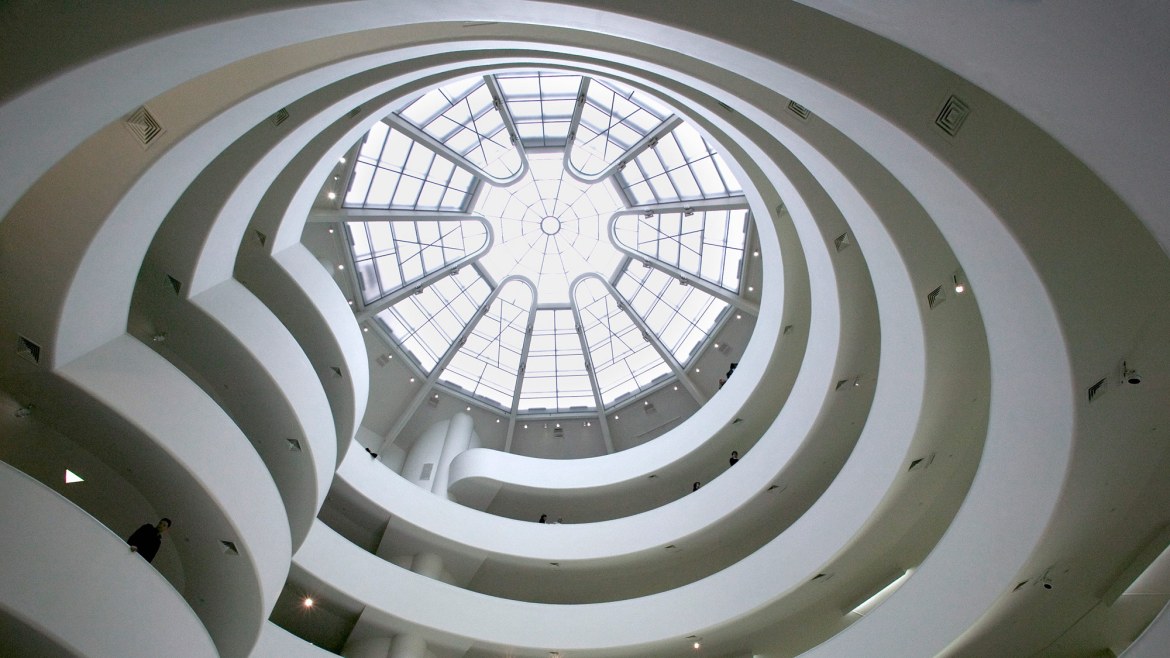 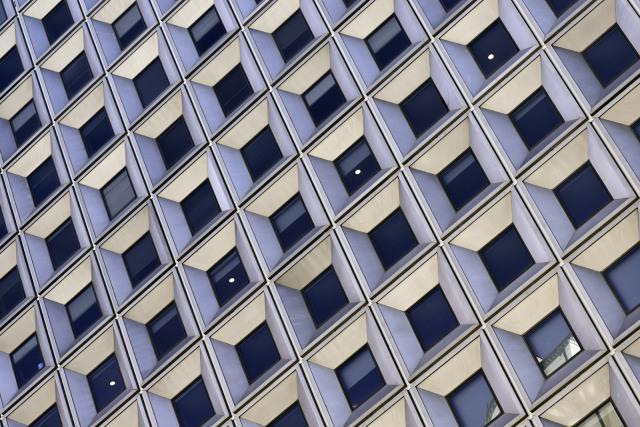 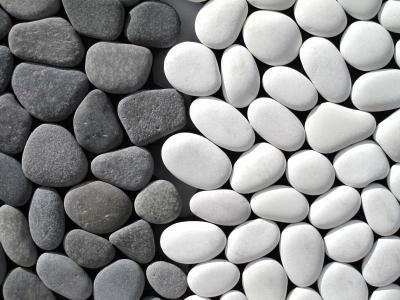 Organic
Shapes/Forms
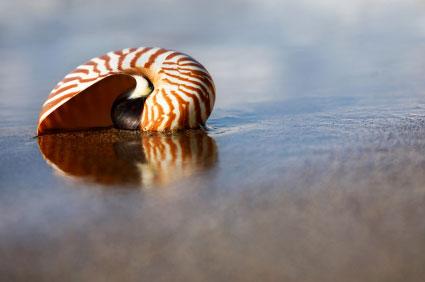 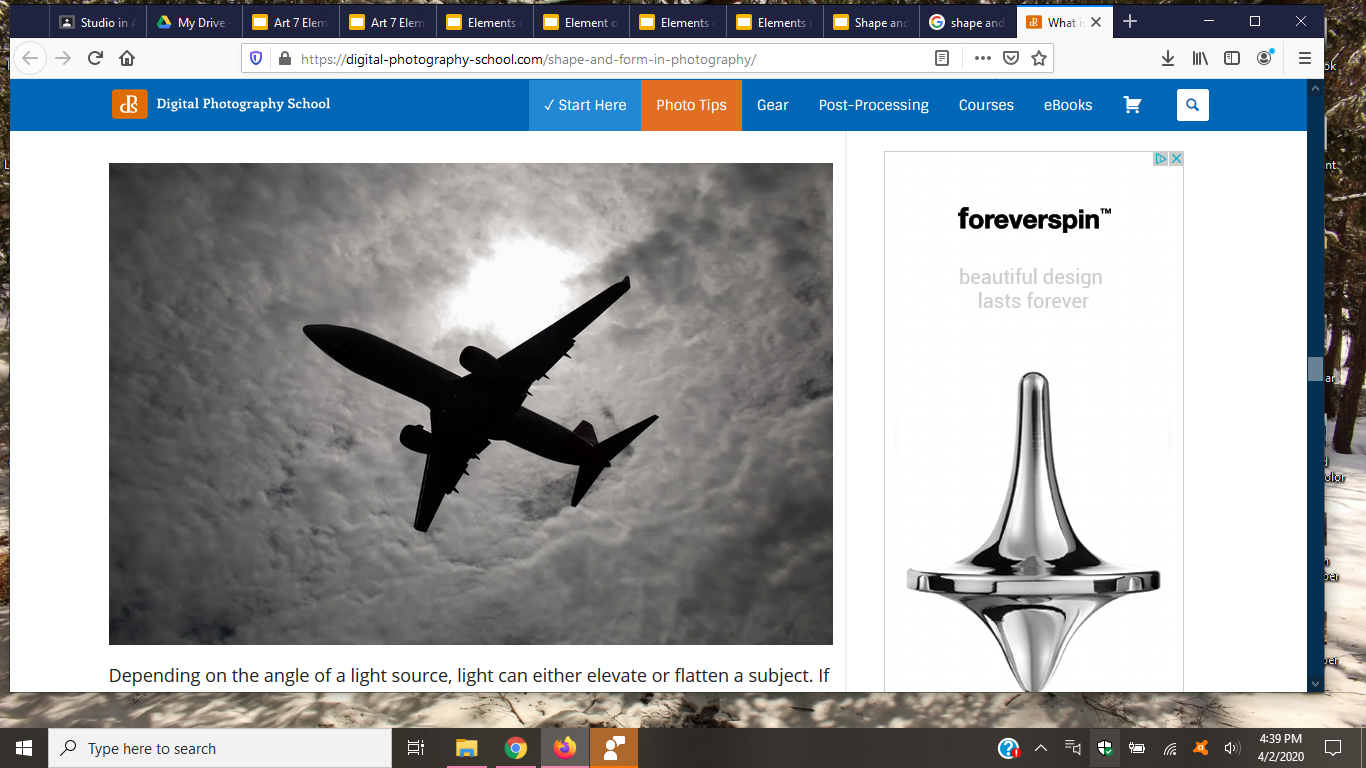 Bug’s Eye View: 
iPad/phone is placed directly on the ground
Shape/Form Student Examples
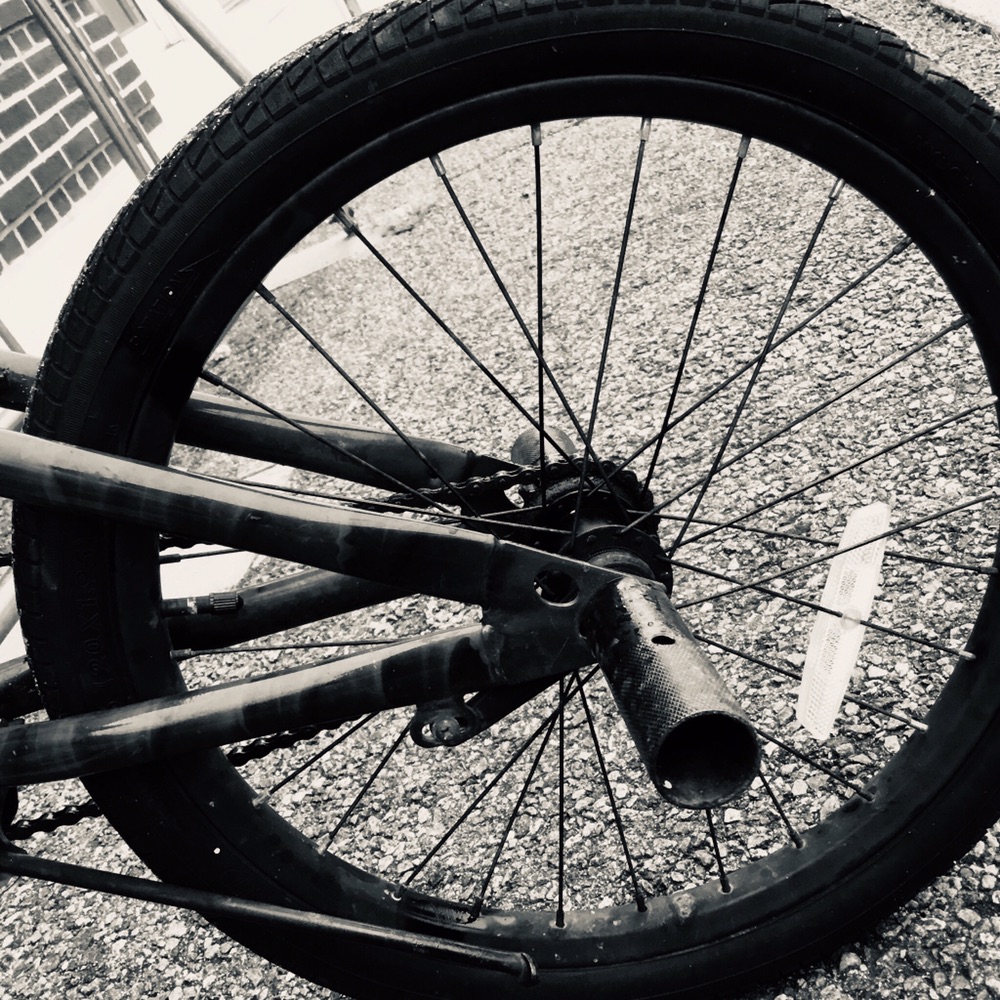 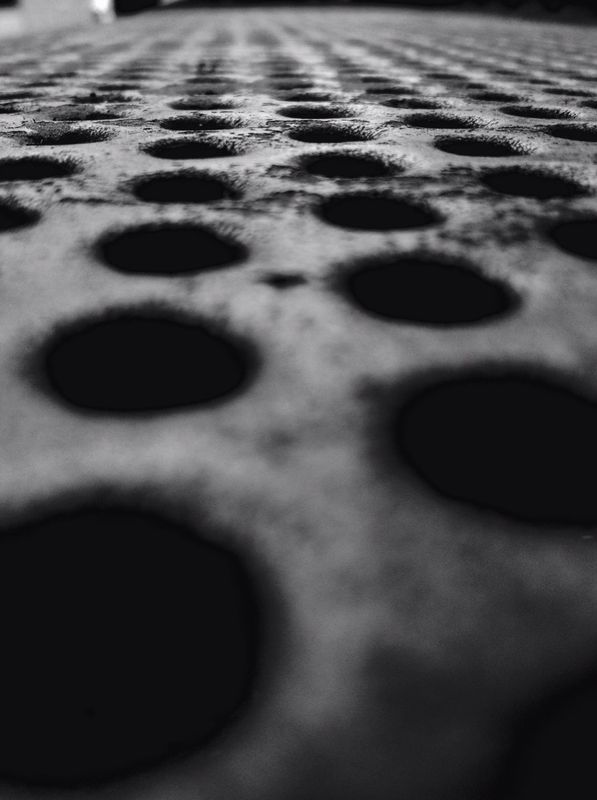 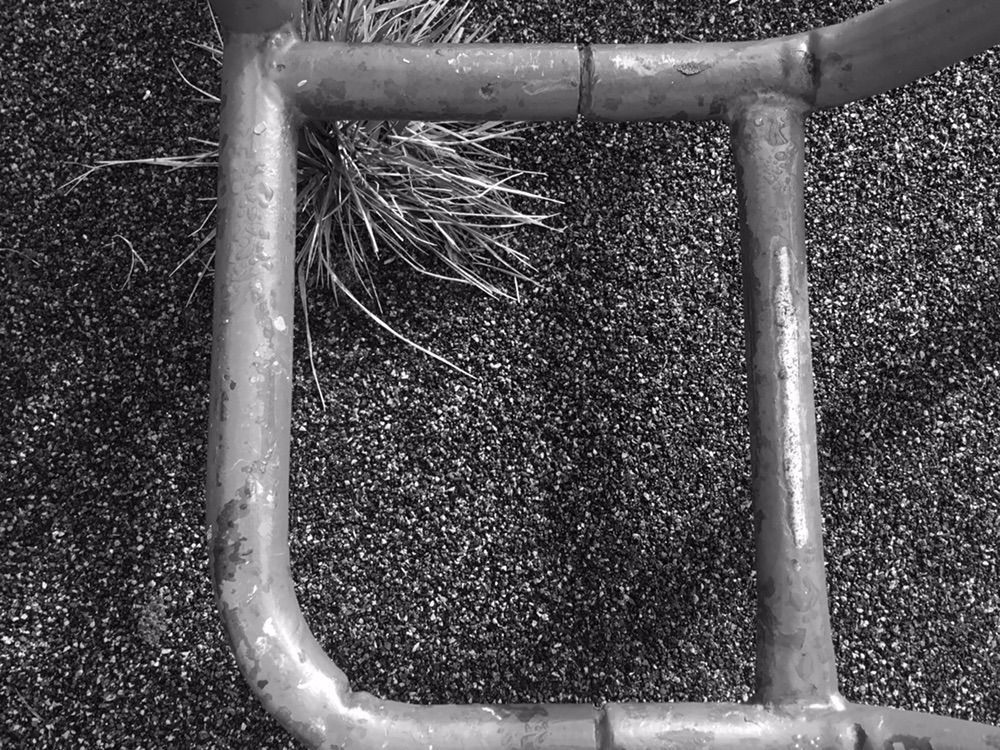 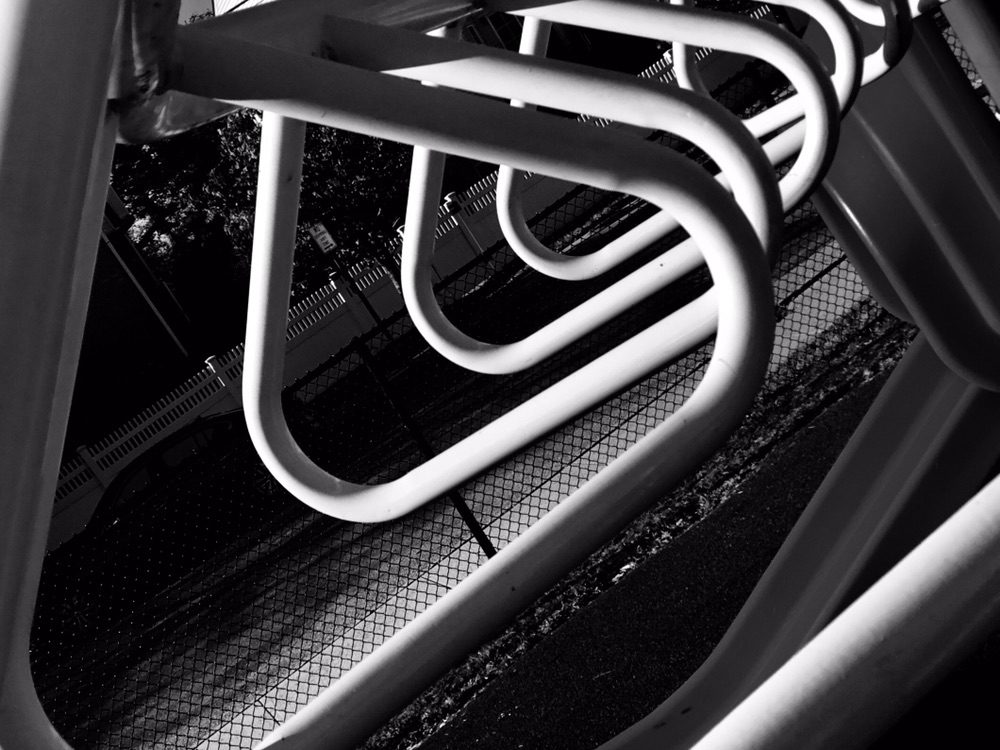 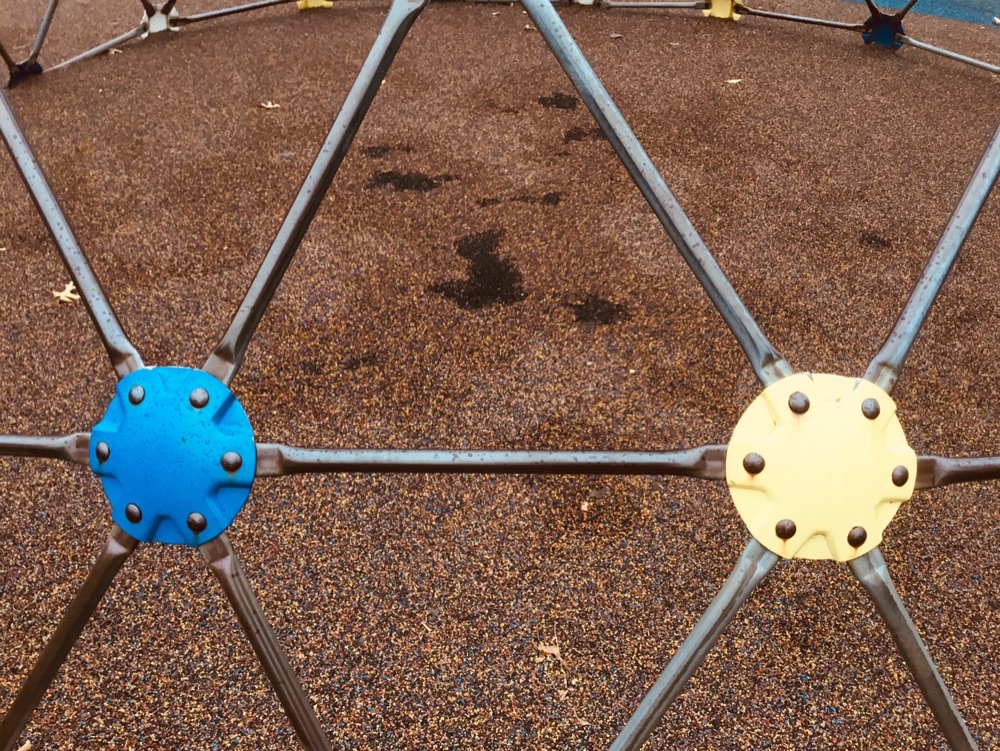 Shape/Form Student Examples
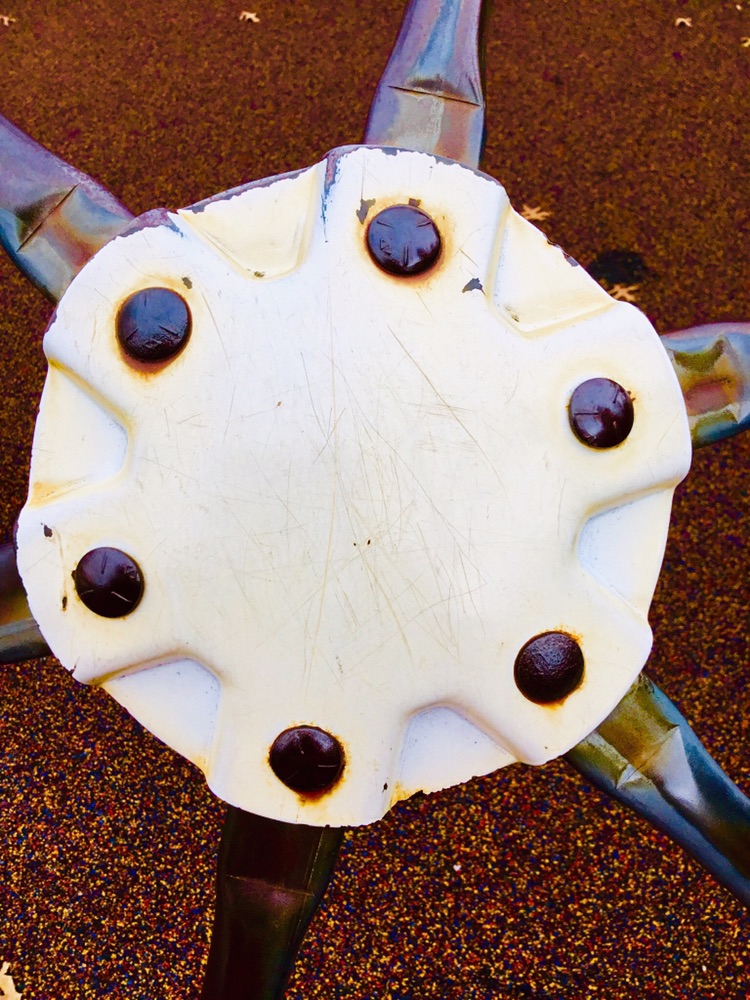 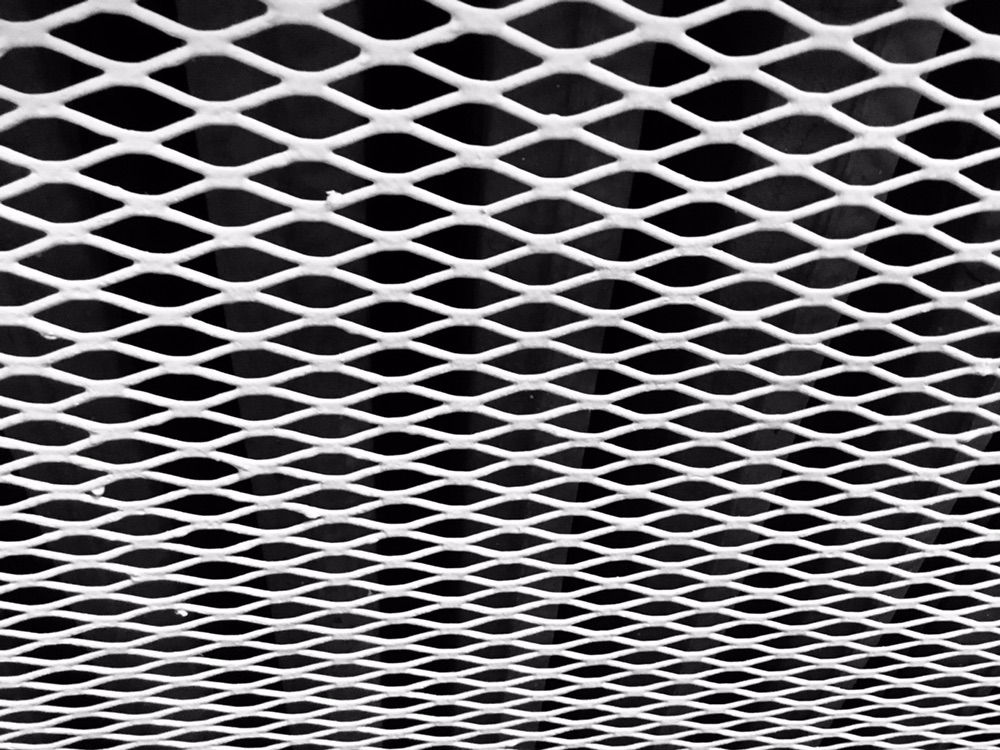 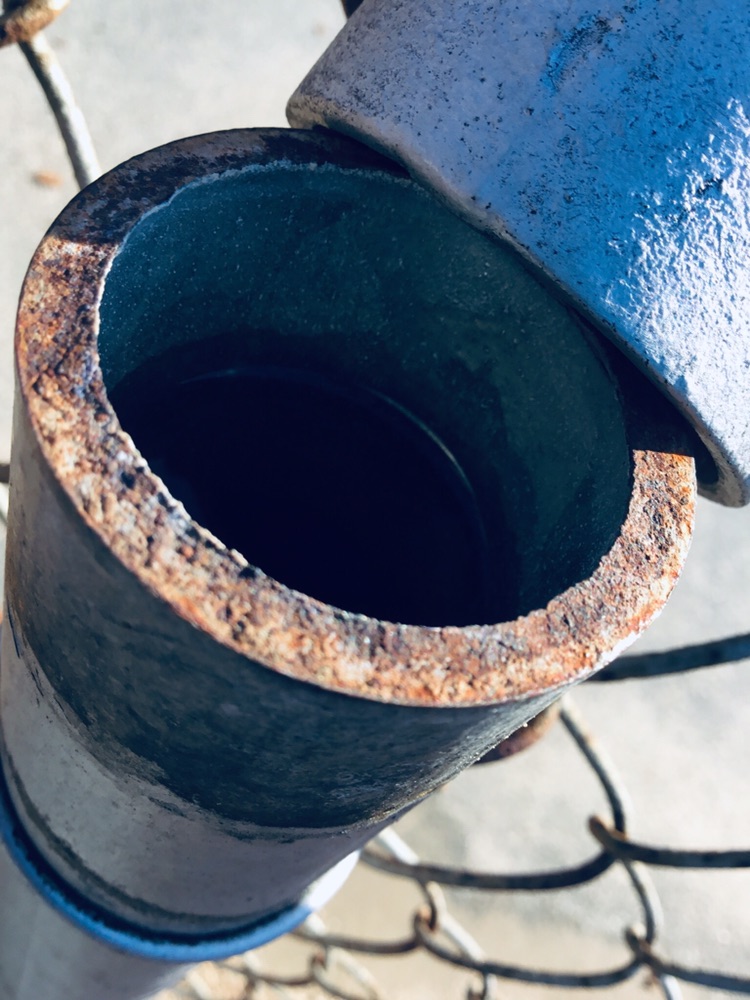 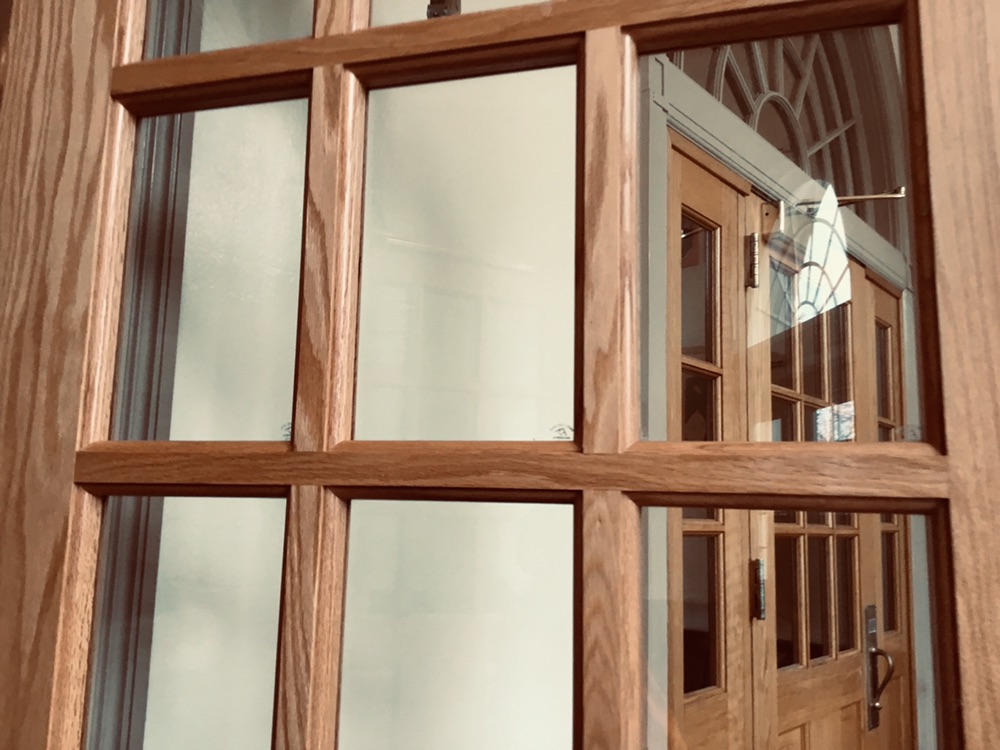 At Home Shape/Form Photography Challenge: Finding Geometric and Organic Shapes and Forms
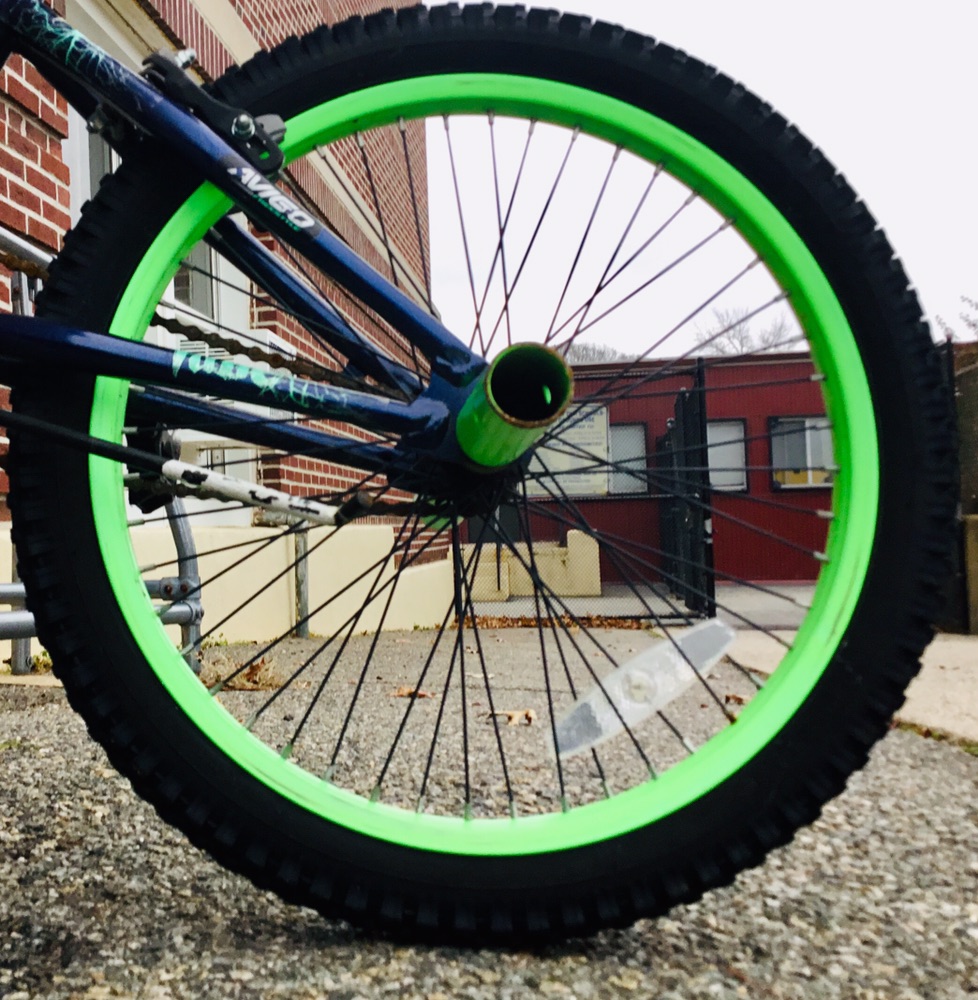 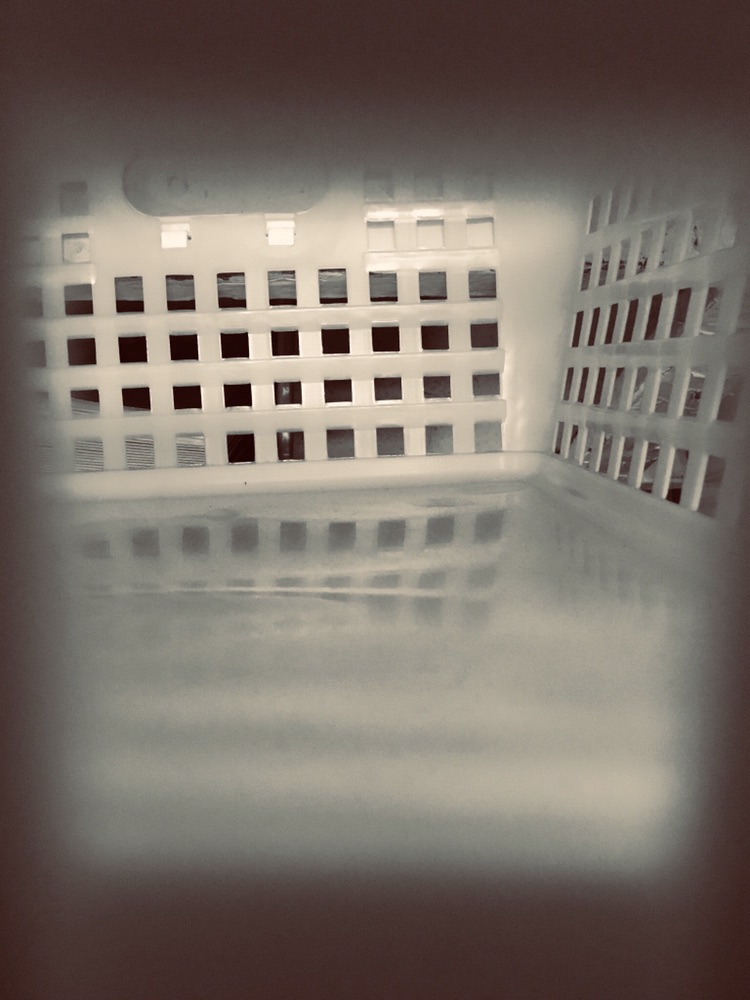 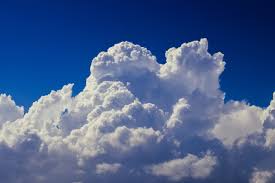 Find 5 different shapes/forms to photograph and upload the images czellesartgarden@gmail.com(Due: May 13, 2020).